Школа РајакПрограмерска радионица
АЛГОРИТМИ 2 УВОД У ПРОГРАМИРАЊЕ
Предавач: Себастиан НовакТехничка подршка: Илија Рајак, Ким Новак
www.rajak.rs
Представљање алгоритама стандардним блок дијаграмом тока
Сваки алгоритам започињемо са блоком ПОЧЕТАК. 
Сваки алгоритам завршавамо са блоком КРАЈ.
ОПЕРАЦИЈЕ означавамо са правоугаоником.
ПОЧЕТАК
www.rajak.rs
КРАЈ
X = X+1
Представљање алгоритама стандардним блок дијаграмом тока
Одлуке представљамо ромбом.
X==2
T
T
www.rajak.rs
“X није једнако 2“
“X јесте једнако 2”
Представљање алгоритама стандардним блок дијаграмом тока
УНОС података, информација, представљамо обрнутим трапезом.
X
www.rajak.rs
Представљање алгоритама стандардним блок дијаграмом тока
ИЗЛАЗ података, информација, представљамо трапезом.
Х
“ Неки текст, испис текста увек иде под наводнике.“
www.rajak.rs
Налажење следбеника неког природног броја
Скуп природних бројеваN = { 1,2,3,4….}
Следбеник је за 1 већи од природног броја иза себе.
Односно ако имамо број 3, његов следбеник је3+1 , односно 4
www.rajak.rs
Алгоритам за налажење следбеника неког природног броја
ПОЧЕТАК
Х
S = X +1
S
www.rajak.rs
КРАЈ
Провера исправности алгоритма
Унос неког природног броја Х
Пробајмо са 4
Х је сада 4
S=Х +1 = 4+1 = 5
5 јесте следбеник 4
Проверили смо на једном примеру да алгоритам ради.
www.rajak.rs
налажење супротног броја
Скуп целих бројеваZ = {…, -3, -2, -1, 0 , 1, 2, 3,…}
Супротни бројеви су бројеви који имају једнаке апсолутне вредности, а различите предзнаке.
На пример супротни бројеви су:
6 и -6
-2.7 и 2.7
3.14  и  -3.14

Супротан број који се налази симетрично на бројној оси целих бројева у односу на 0


Поступак:
	Х = 3 , његов супротан број налазимо:
	С = (-1) ∙ Х = (-1) ∙ 3 = -3
www.rajak.rs
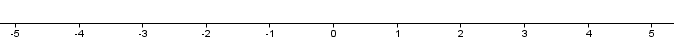 Алгоритам за налажење супротног целог броја
ПОЧЕТАК
Х
C = (-1)*X
www.rajak.rs
С
КРАЈ
Провера исправности алгоритма
Унесимо за Х неку вредност, рецимо 2, X=2
Променљива С добија вредност Х помножену са -1, а то је C = (-1)*XC= (-1) *2= -2
-2 је излаз и он јесте супротан  броју Х, односно 2.
www.rajak.rs
Налажење свих простих чиниоца неког целог броја
60
Прости чионици броја 60 су:
2
30
2
2
5
3
15
2
Питања која постављамо себи, при тражењу свих простих чиниоца броја Х  јесу:
5
3
1
www.rajak.rs
5
1.Да ли је Х дељив са 2?
2. Ако јесте, поделимоХ са 2 и  пробамо да ли је количник 
дељив са 2, ако није, то 
исто радимо са 3, односно 
са следећим бројем
3. Да ли смо стигли до броја
1?
Алгоритам за налажење свих простих чиниоца неког природног броја
ПОЧЕТАК
Х,Xr=1č=2
Да ли је остатак при дељењу Х са č једнак нули?
т
Х=X/čXr = Xr*č
www.rajak.rs
т
т
č>X
č=č+1
т
Ｘ，　Ｘｒ
КРАЈ
Провера исправности алгоритма
www.rajak.rs
ПРИМЕР ГРЕШКЕ
ПОЧЕТАК
Х,Xr=1č=2
Да ли је остатак при дељењу Х са č једнак нули?
т
Х=X/čXr = Xr*č
www.rajak.rs
т
Пример за Х=4
т
č>=X
č=č+1
Х =2КРАЈ
т
Ｘ，　Ｘｒ
КРАЈ
Увод у програмирање
ПРОГРАМСКИ ЈЕЗИК
Програм – низ инструкција(основних операција које може да изврши дати процесор), написаних ради извршавања неког задатка.
Језик 
Има своју граматику и правопис (СИНТАКСА). 
Скупом речи се могу формирати реченице.
Реченице имају своје значење и  смисао (СЕМАНТИКА).
www.rajak.rs
Увод у програмирање
Како правимо програм?
Познавајући СИНТАКСУ и СЕМАНТИКУ неког програмског језика, пишемо изворни код програма.
Изворни код програма садржи низ наредби које смо замислили да наш програм извршни.
Како од изворног кода добити програм који ради?
Употребом софтвера за превођење (компајлер), који наш код, написан на неком програмском језику, преводи у низ нула и јединица, које рачунар разуме.
www.rajak.rs
ПРОГРАМСКИ ЈЕЗИК C (це)
Има своју синтаксу и семантику.
Један од најчешће коришћених језика.
Употреба променљивих.
Резервисане речи(има их 32) које се не могу користити за именовање променљивих ни било чега другог. (објаснити)
Форматирање изворног кода је слободно, употребом размака, постављањем новога реда, итд. Ово је могуће јер се блокови кода започињу са { и завршавају са }. Крај сваке наредбе се означава са ;
www.rajak.rs
ПРОМЕНЉИВА
Да би могли да заузмемо неку меморију у рачунару, меморију коју би користили за нашу неку променљиву, морамо декларисати променљиву.
За декларацију променљиве, неопходно је навести њен тип и име, односно идентификатор.
ТИП ИМЕ
Декларације наводимо увек на почетку нашег програма
www.rajak.rs
ТИПОВИ ПРОМЕНЉИВИХ
Целобројни (  ... - 3,  -2, -1, 0, 1,2...)
Позитивни Целобројни (0,1,2,3...)
Реални (  ... – 3.3,  -3.1, -3.0, 0.05, 1.25, 2.9...)
Знаковни ( > ,?, +, ~, _, a,б,ц,...)
www.rajak.rs
Променљиве у C-у
Представљају именовани простор у меморији рачунара, пре употребе се морају декларисати(објаснити).
Представљају начин за чување података које наш програм користи.
Имају типове, подаци одређене врсте иду у променљиве одређеног типа. 
Декларишемо променљиве наводећи им тип и идентификатор (име). 
Примери неких променљивих

Х, N, A, A1_, najveci_broj, max, min…
www.rajak.rs
Типови променљивих у C-у
Целобројни тип:  int (објаснити)
Реални тип : float и double (за веће вредности, објаснити зашто)
Знаковни тип: char (објаснити)

Пример декларација неких променљивих:
int a;
double x;
float f;
char z;
www.rajak.rs
Аритметичке операције
Уводимо следеће ознаке за операције:
Сабирање ћемо означавати као +3+2 = 5
Одузимање ћемо означавати као -7-2 = 5
Множење ћемо означавати као *2*3 = 6
Дељење ћемо означавати као   /4/2 = 25 /2 = 2.5Проверу једнакости као   ==3==3 ТАЧНО4==1 НЕТАЧНOX=2X==2 TAЧНО 
Остатак при дељењу целог броја Х са целим бројем У као %4%2 = 0 5%2 = 13%4 = 3
www.rajak.rs
Алгоритам за налажење свих простих чиниоца неког природног броја прилагођен програмском језику Ｃ
ПОЧЕТАК
Целобројни X
Целобројни č
Текст Хр＝１*
Х,č=2
Ｘ％č ＝＝０
т
www.rajak.rs
т
č>X
Х=X/čXr = Xr*č
т
č=č+1
т
КРАЈ
Коментари
Коментари представљају део кода који није део програма. Служе као помоћ при схватању функције програма.Нпр. као подсетници, ознаке или описа смисла неког дела програма.Такође, у коментарима се често оставља информација о аутору.
У C-у постоје 2 врсте коментара(навести без много објашњења)
Једнолинијски   int x; // најважнија променљива 
Вишелинијски/*            Назив програма         Аутор: Себастиан Новак       Контакт: sebastianov.tajni.mejl@gmail.com           	   Верзија: 1.0.0*/
www.rajak.rs
Први C програм
/***************************************************ПРВИ ПРОГРАМ ПРОГРАМЕРСКЕ РАДИОНИЦЕ
Аутор: Себастиан НовакКонтакт: sebastianov.tajni.mejl@gmail.com
Верзија: 1.0
Опис: Пример Здраво Свете програма
***************************************************/

Упутство за намештање Code::Blocks
www.rajak.rs
Упутство за намештање Code::Blocks КОРАК 1 – www.codeblocks.org
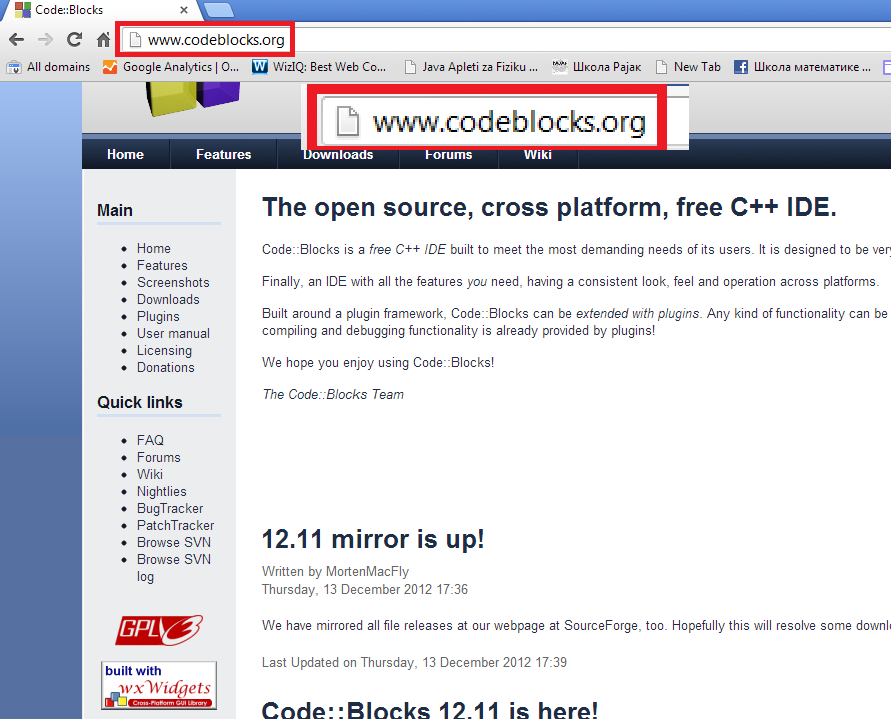 www.rajak.rs
Упутство за намештање Code::Blocks КОРАК 2
www.rajak.rs
Упутство за намештање Code::Blocks КОРАК 3
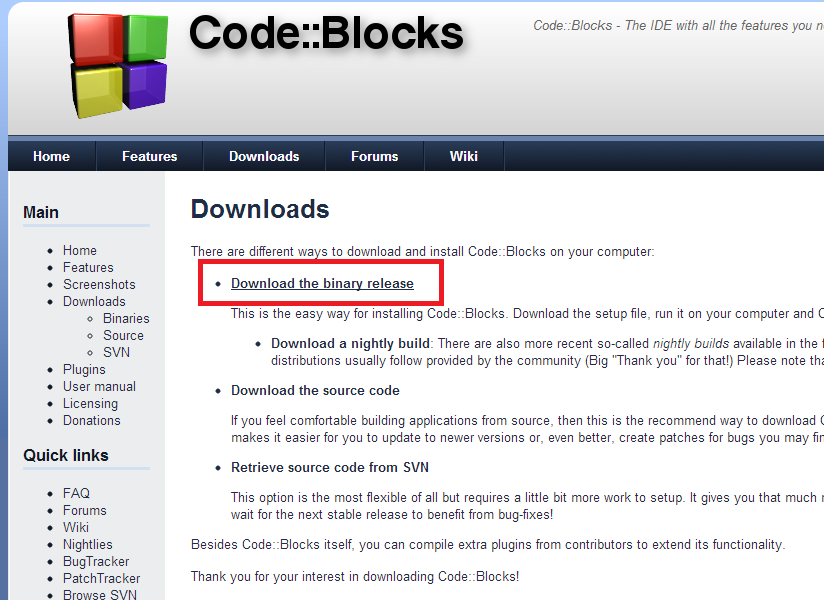 www.rajak.rs
Упутство за намештање Code::Blocks КОРАК 4
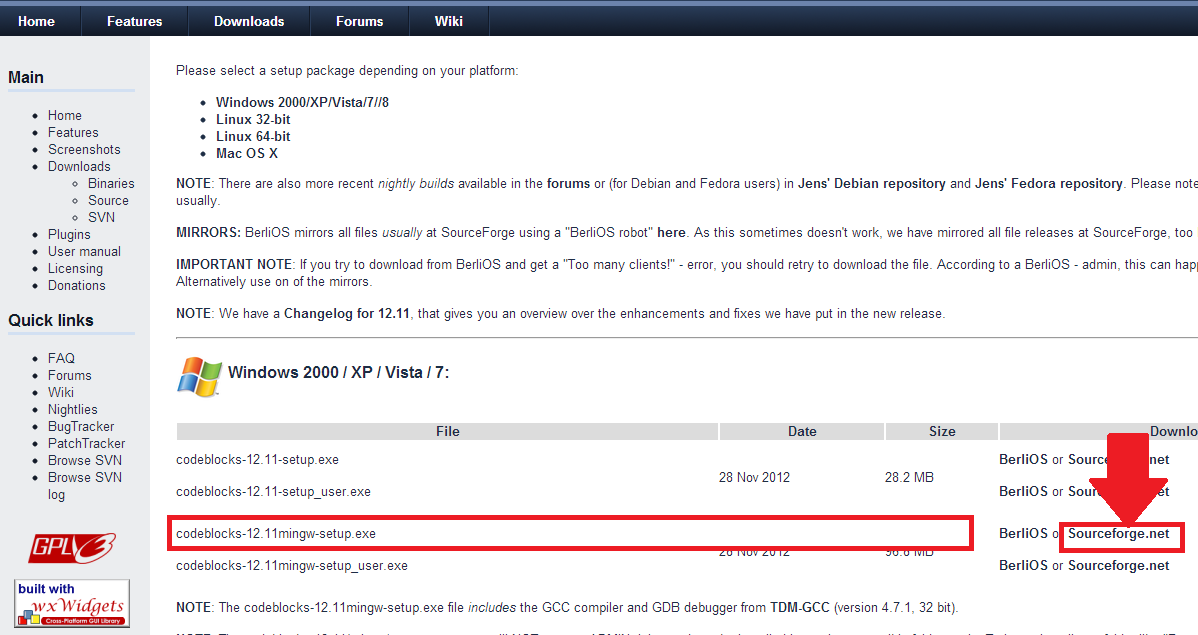 www.rajak.rs
Упутство за намештање Code::Blocks КОРАК 5
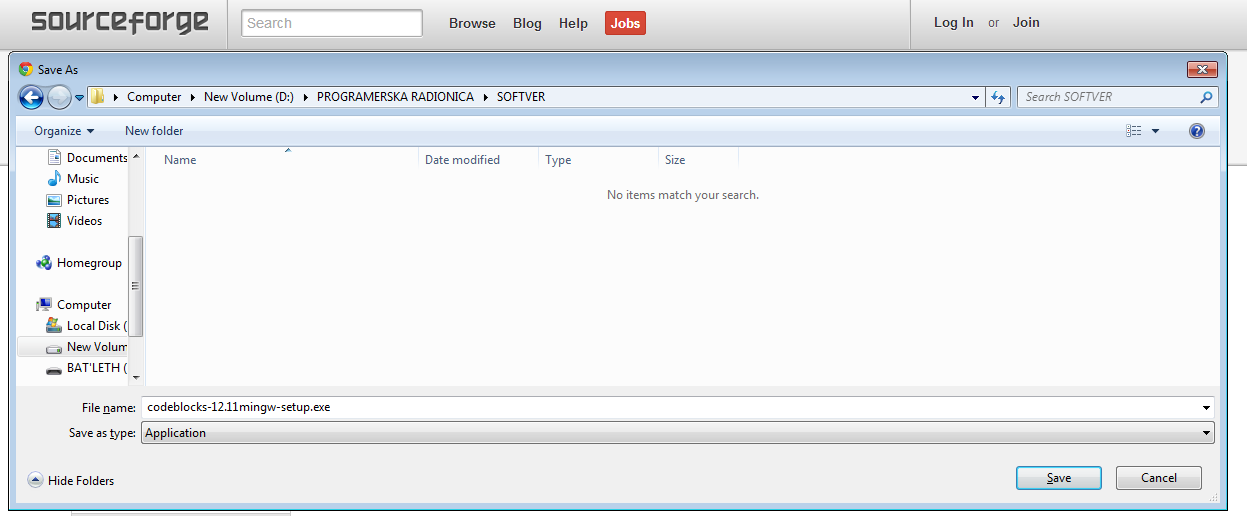 www.rajak.rs
Упутство за намештање Code::Blocks КОРАК 6
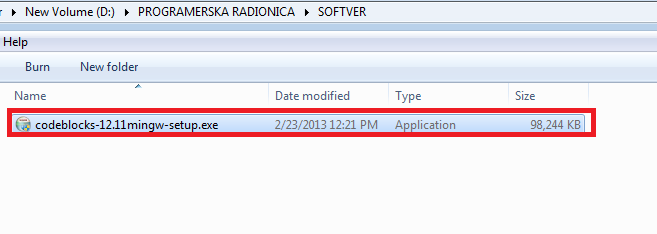 www.rajak.rs
Упутство за намештање Code::Blocks КОРАК 7
www.rajak.rs
Упутство за намештање Code::Blocks КОРАК 8
www.rajak.rs
Упутство за намештање Code::Blocks КОРАК 9
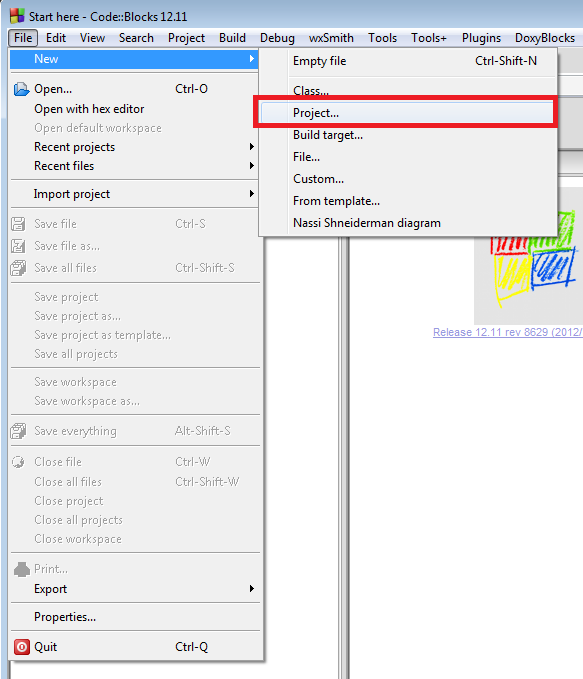 www.rajak.rs
Упутство за намештање Code::Blocks КОРАК 10
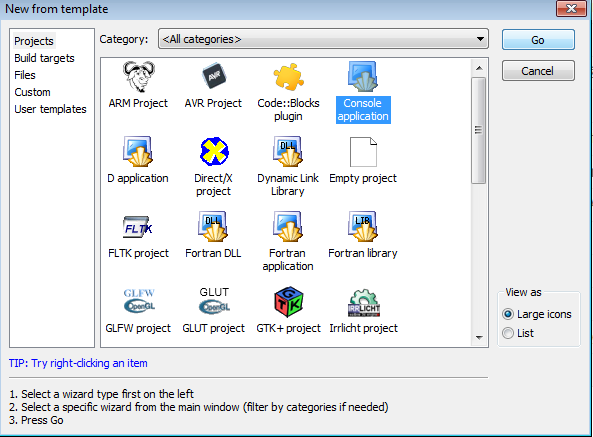 www.rajak.rs
Упутство за намештање Code::Blocks КОРАК 11
www.rajak.rs
Упутство за намештање Code::Blocks КОРАК 12
www.rajak.rs
Упутство за намештање Code::Blocks КОРАК 13
www.rajak.rs
Упутство за намештање Code::Blocks КОРАК 14
www.rajak.rs